Розробкаігрового додатку приложения «Злови подарунок»у Scratch
Визначення спрайта гри
Додати спрайта з бібліотеки спрайтів
Зміна тла сцени
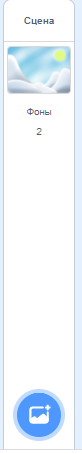 Програмування головного спрайта
Створення клонів головного спрайта
Приховування головного спрайта йвідображення клонів головного спрайта
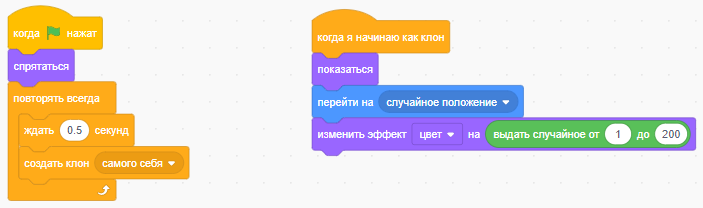 Програмування клонів головного спрайта
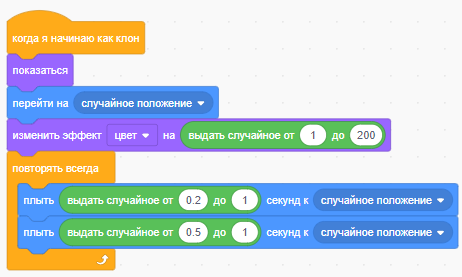 Створення
руху клонів спрайта
Програмування зникнення клонів головного спрайта
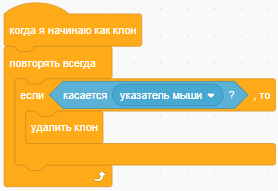 Програмування зникнення клонів головного спрайта
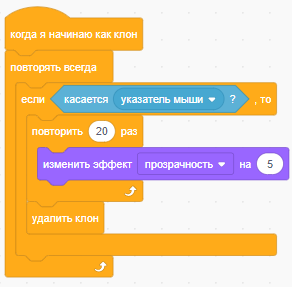 Задати змінення прозорості спрайта